山东民营正畸第二届病例大赛
注意事项：
1、除本页填写投稿者基本信息外，在病例中请勿添加包括医师姓名、单位、Logo等任何信息。
2、投稿之前请仔细阅读病例征集通知。
3、请使用本模板投稿，所有中英文字体统一使用宋体。
4、本模板每个项目页数不够时可自行增页。
病例名称：
投稿主题：
投稿者姓名：
单位：
联系电话（手机）：
联系邮箱（Email）：
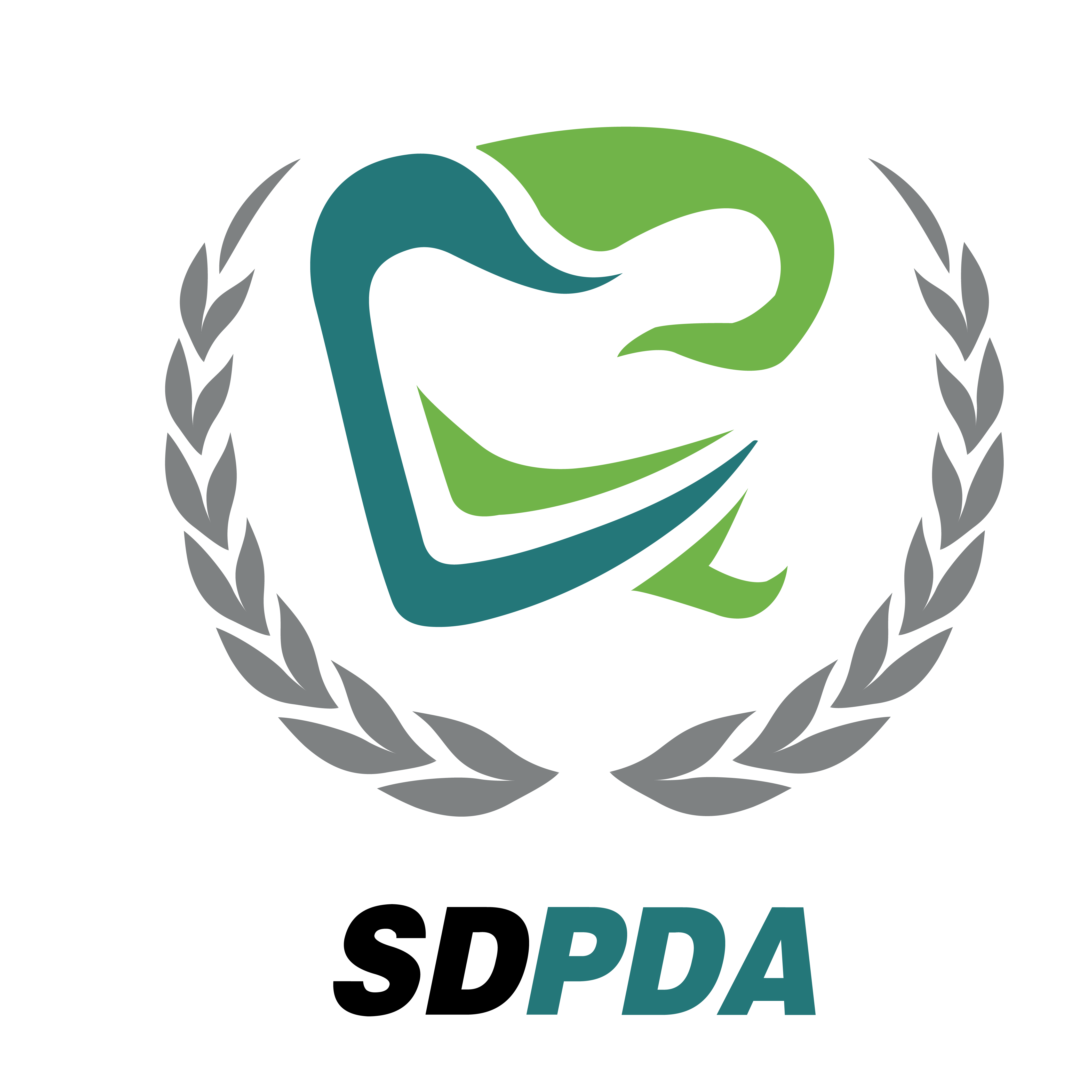 患者信息
请于本页添加患者性别、初诊年龄、初诊日期、主诉等
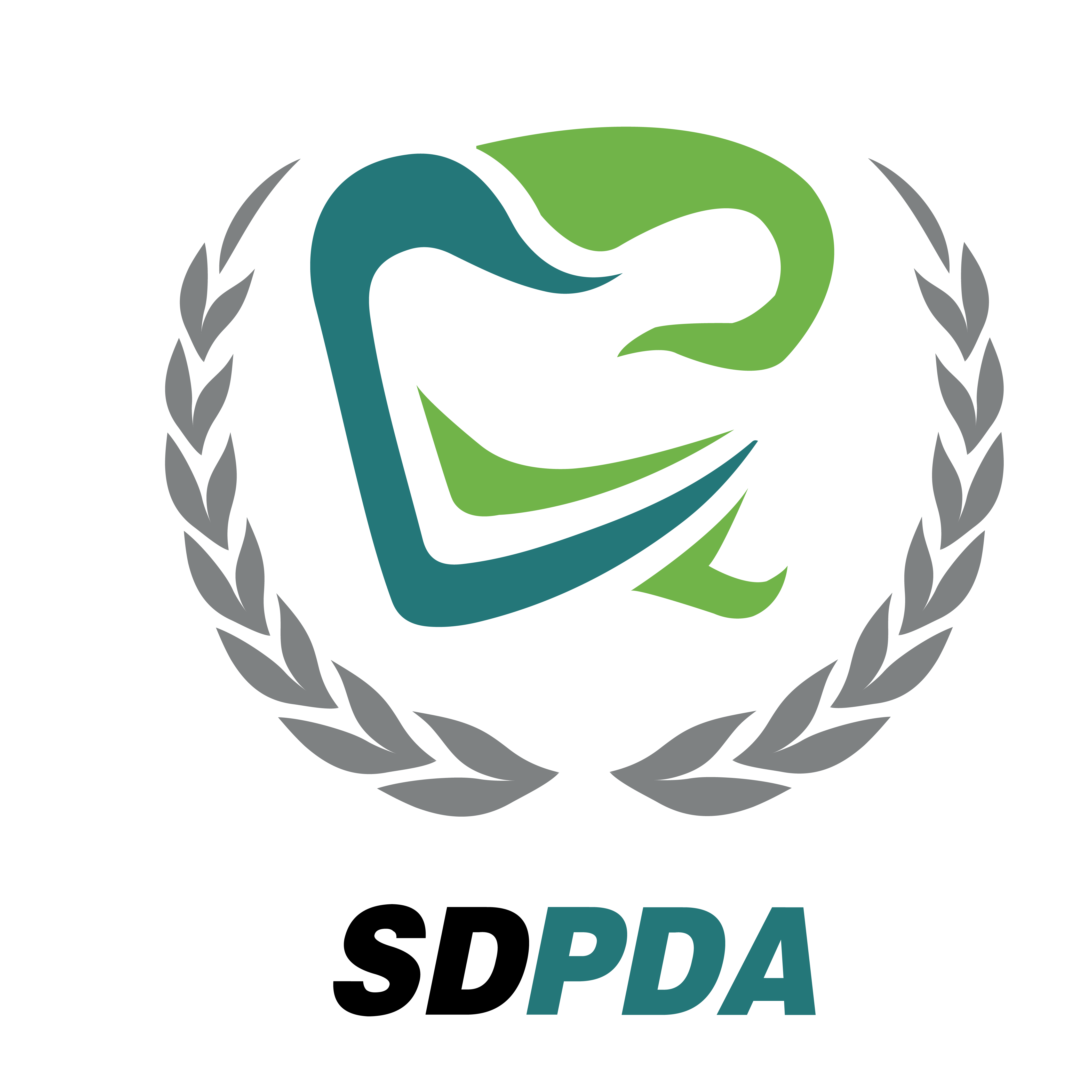 病史
请于本页添加患者口腔病史及全身病史等
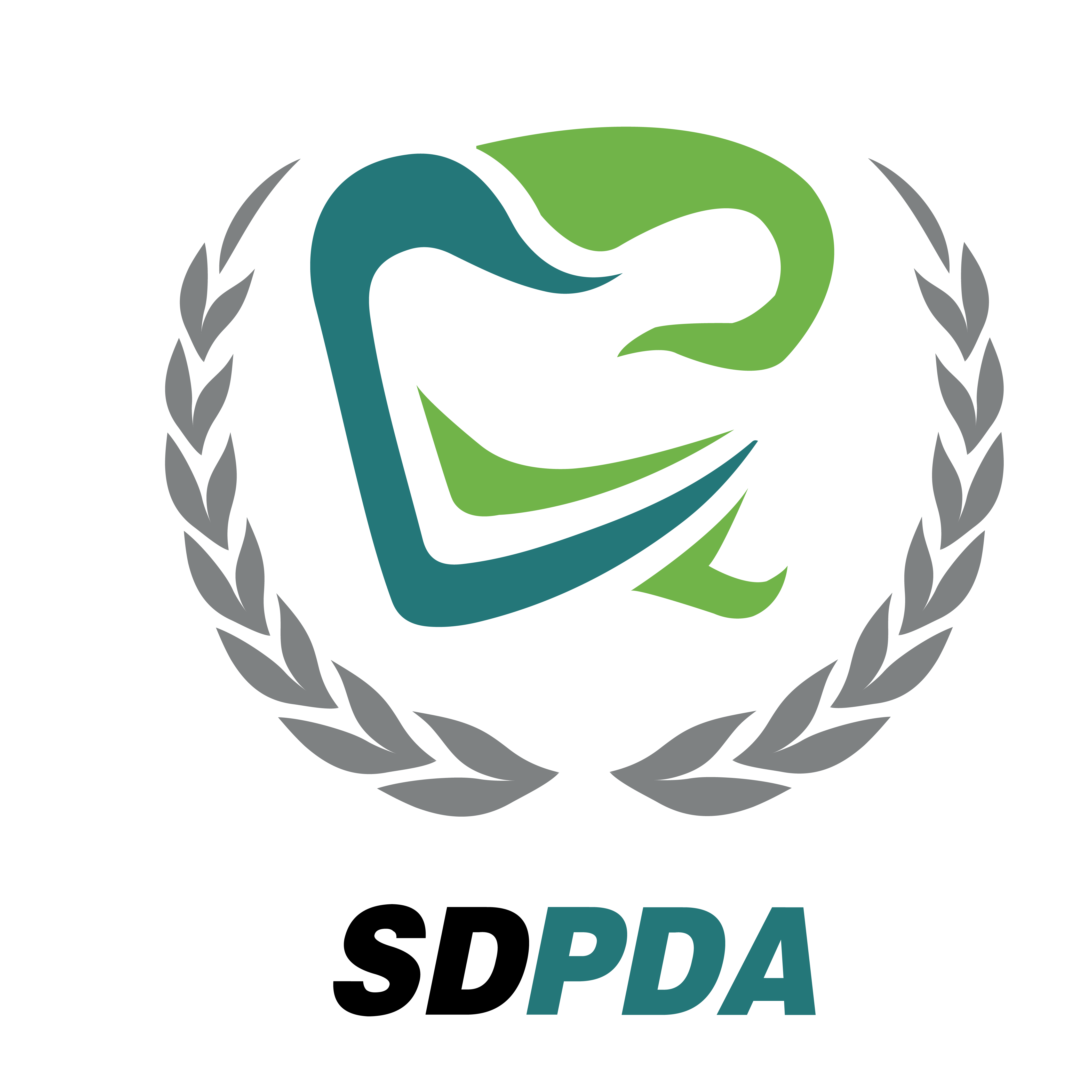 治疗前面照及临床检查
请于本页添加患者治疗前面照及临床检查等
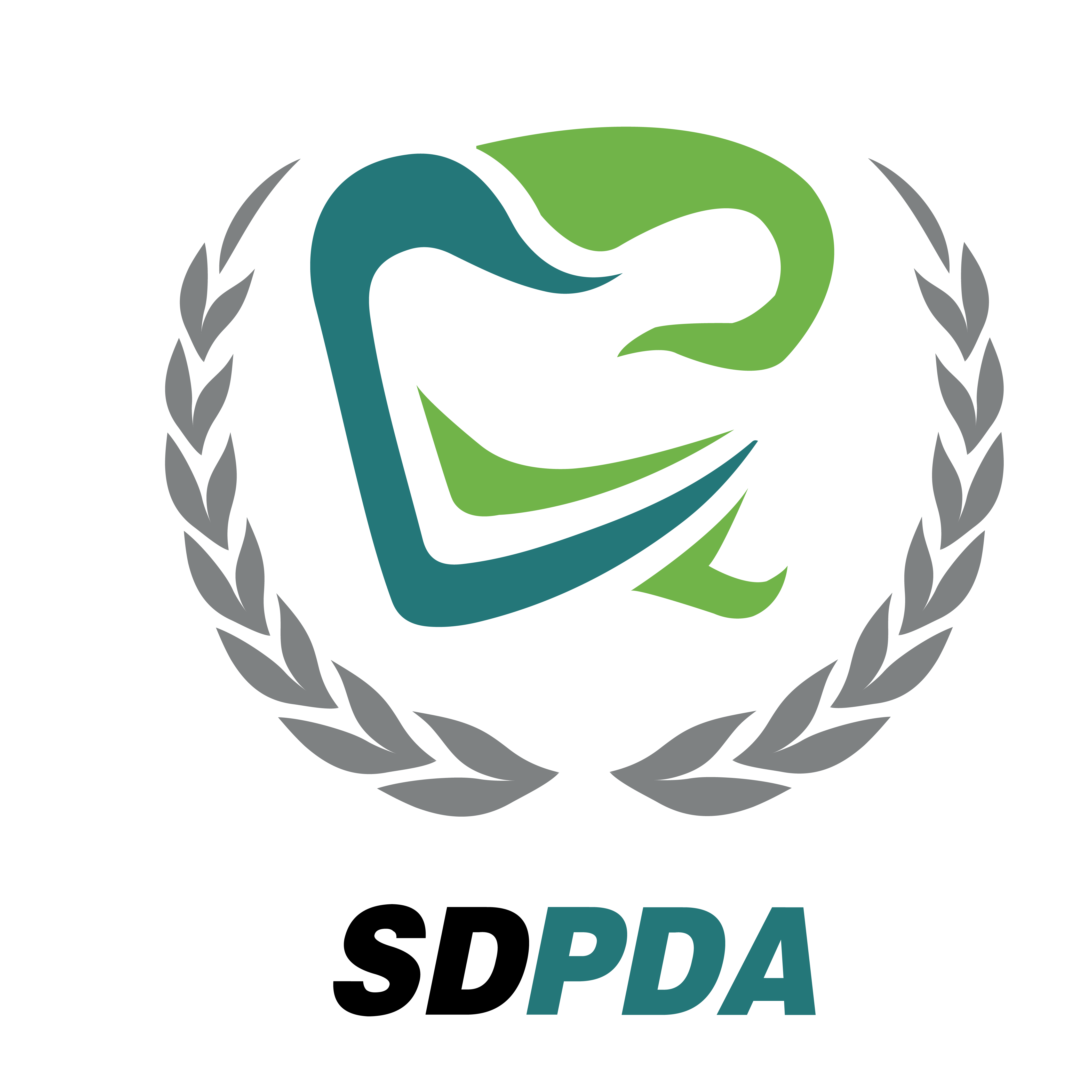 治疗前口内照及临床检查
请于本页添加患者治疗前口内照及临床检查等
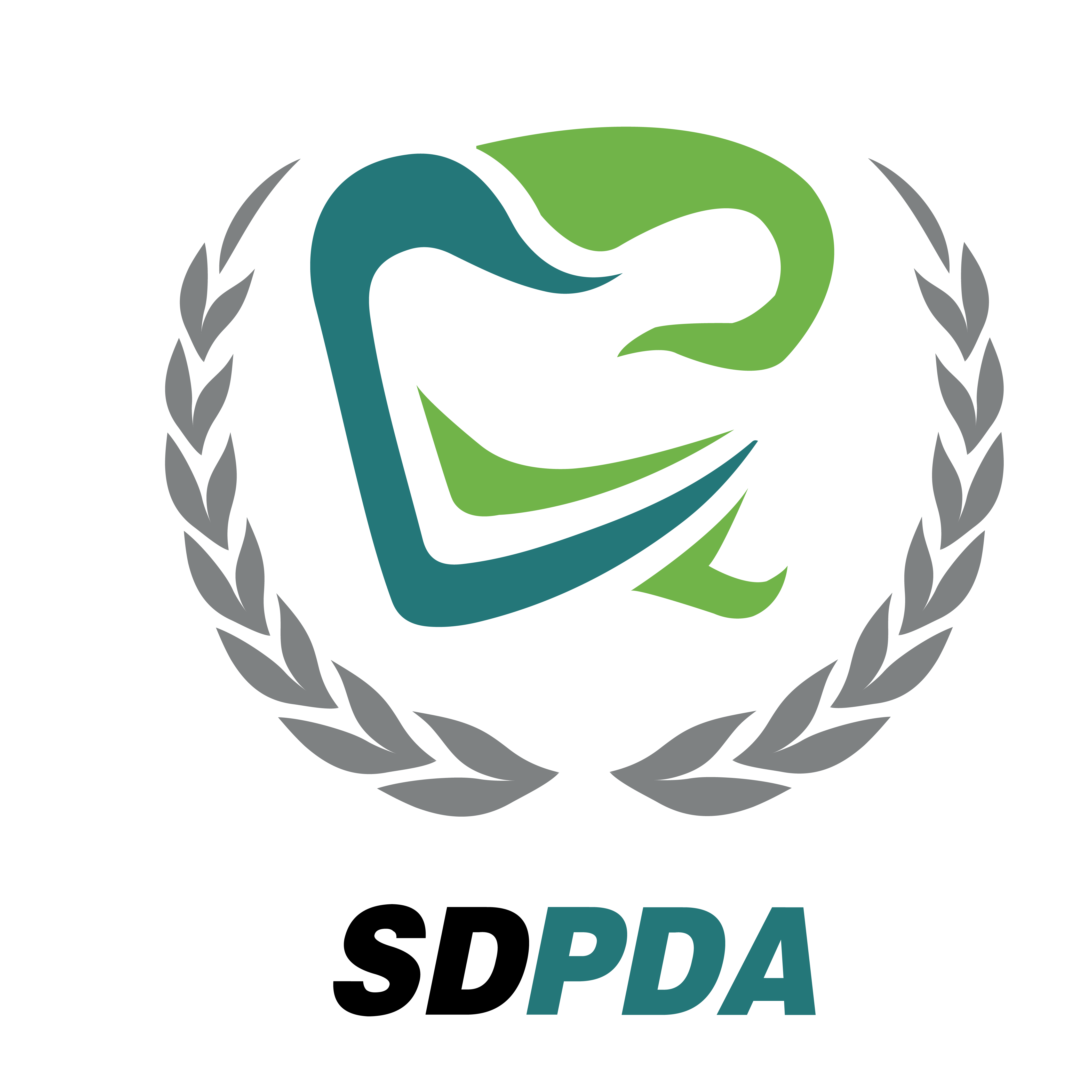 治疗前其它检查
请于本页添加患者治疗前的其它检查信息
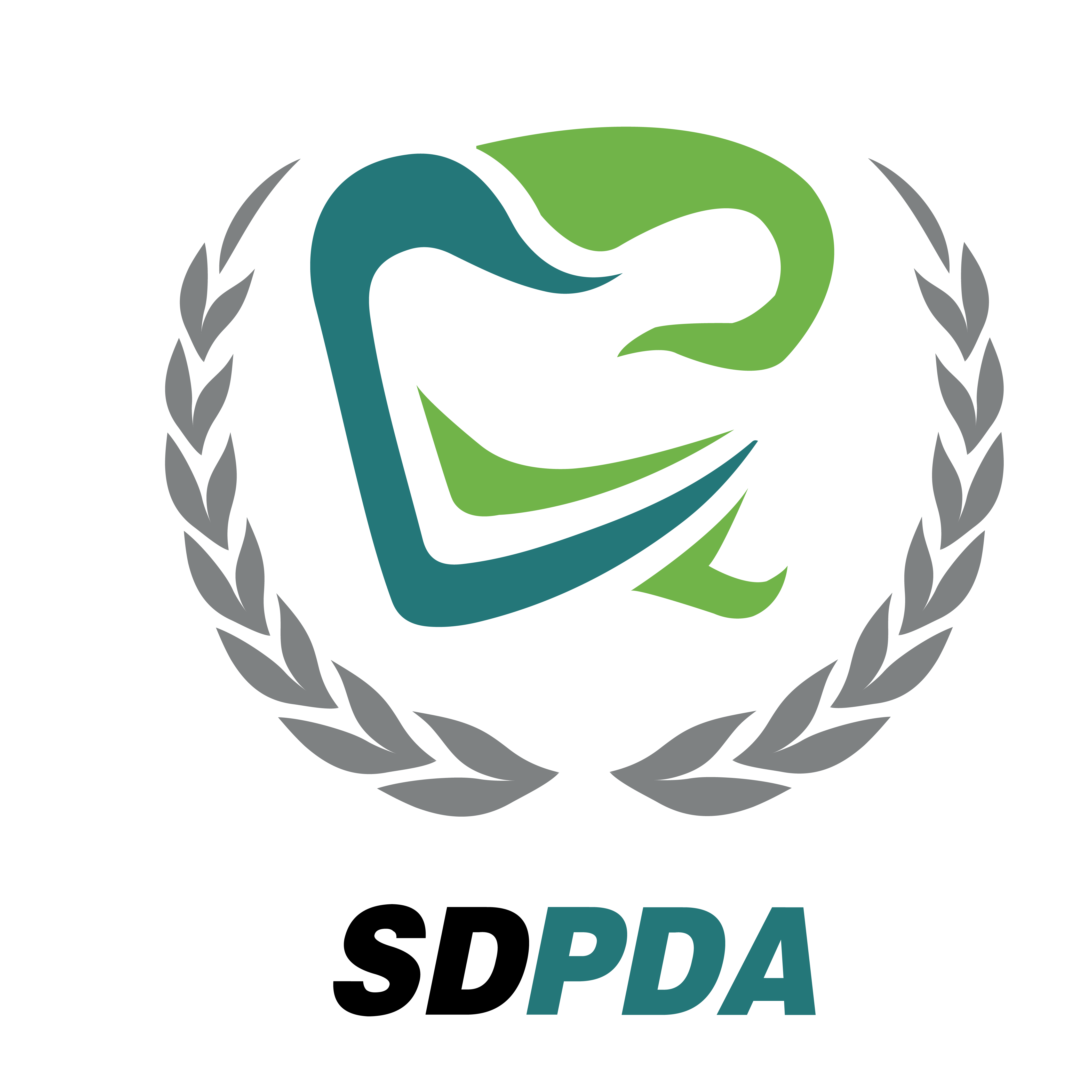 治疗前模型分析项目
请于本页添加患者治疗前模型分析项目（包括间隙分析等）
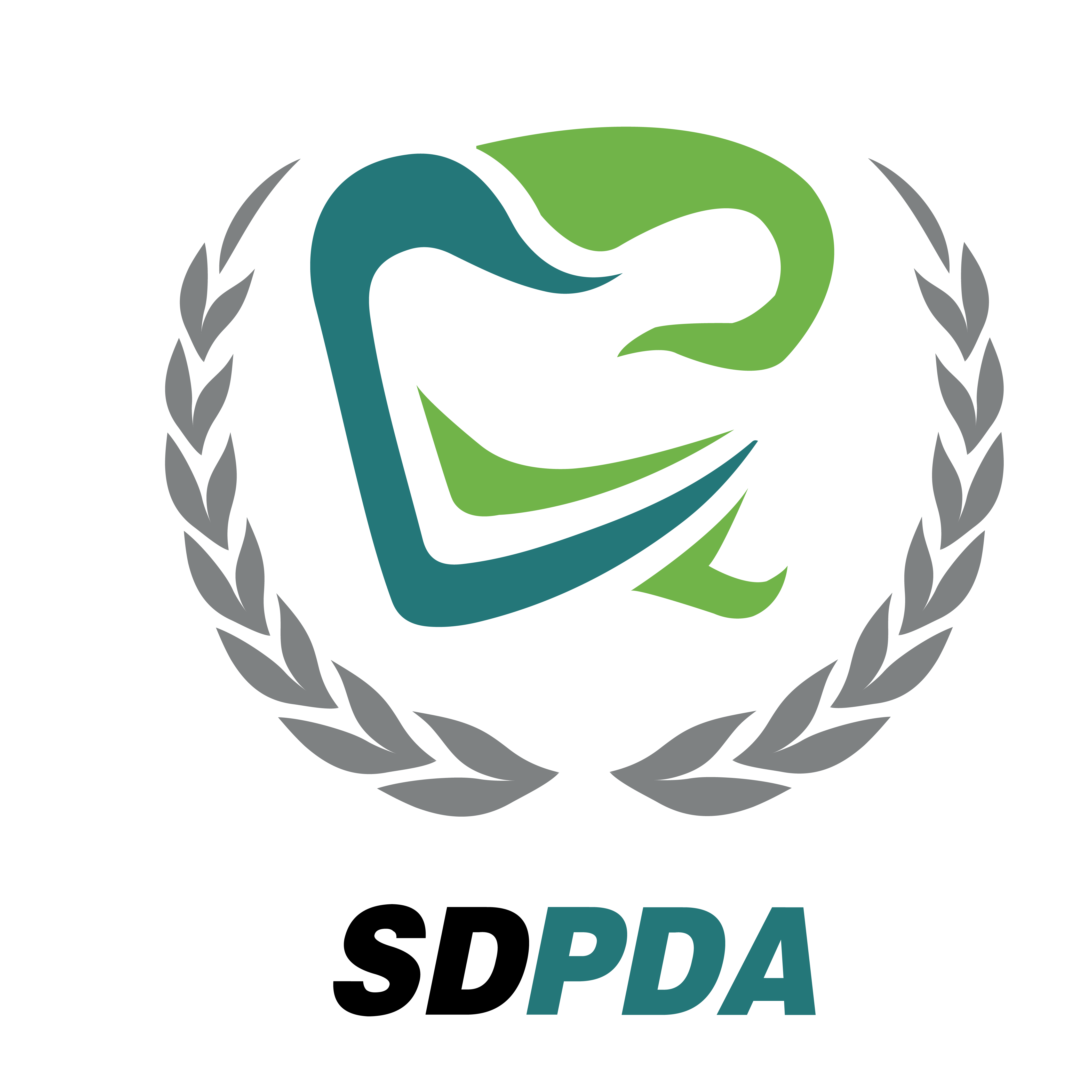 治疗前影像学检查
请于本页添加患者治疗前影像学检查（包括头颅侧位片/分析、曲面断层片及CT等）
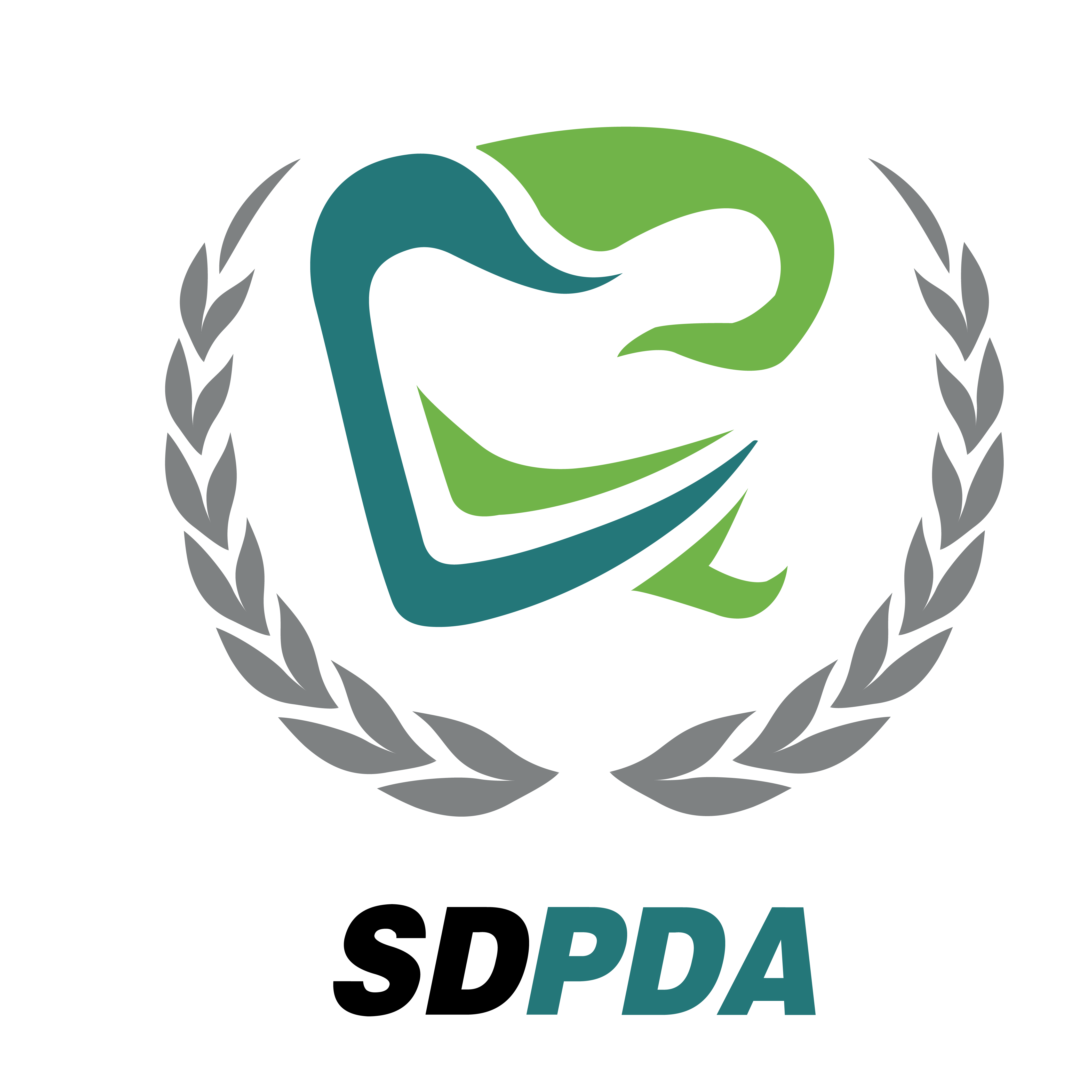 诊断及问题列表
请于本页添加病例诊断及问题列表
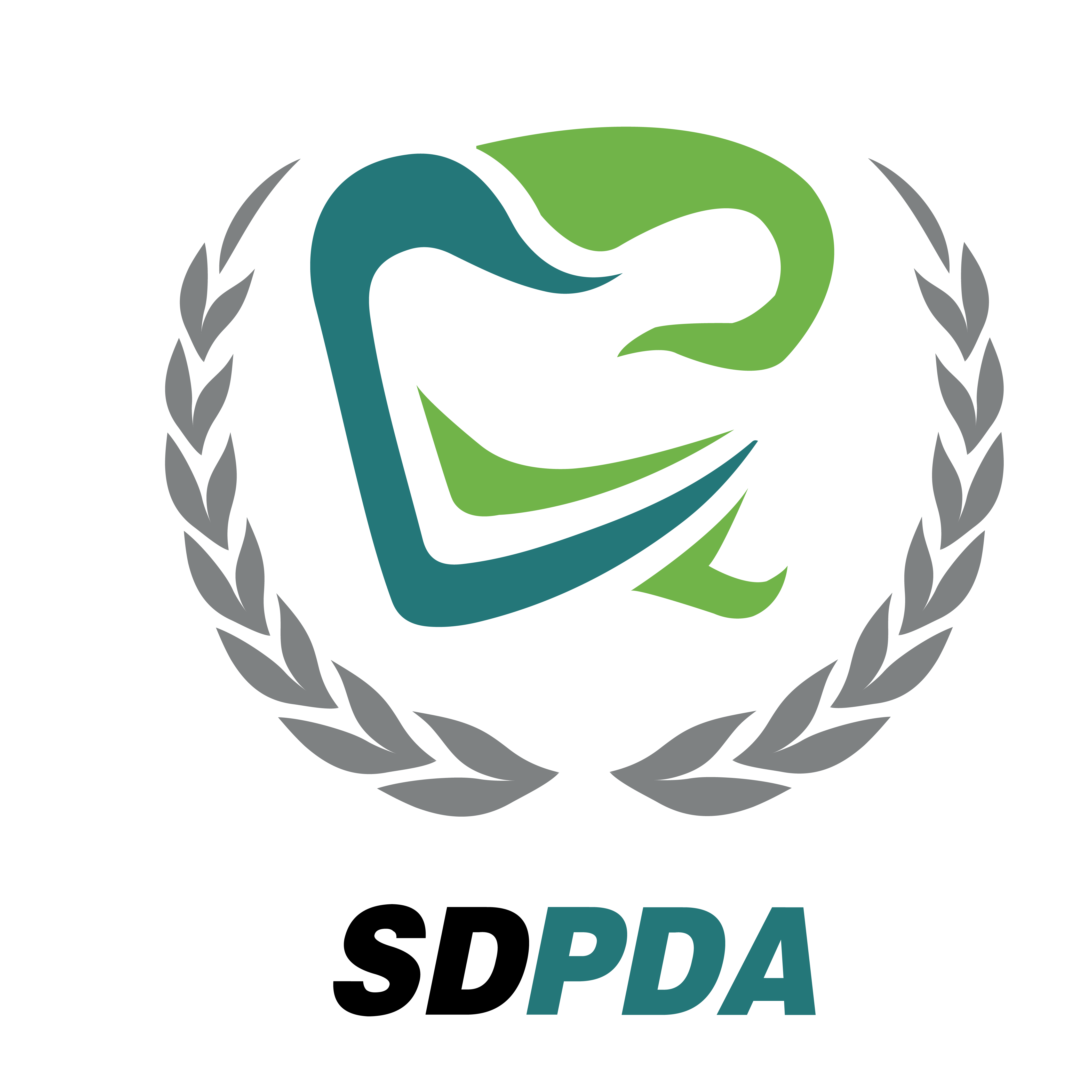 矫治设计
请于本页添加病例矫治设计（包括矫治目标及可选矫治计划等）
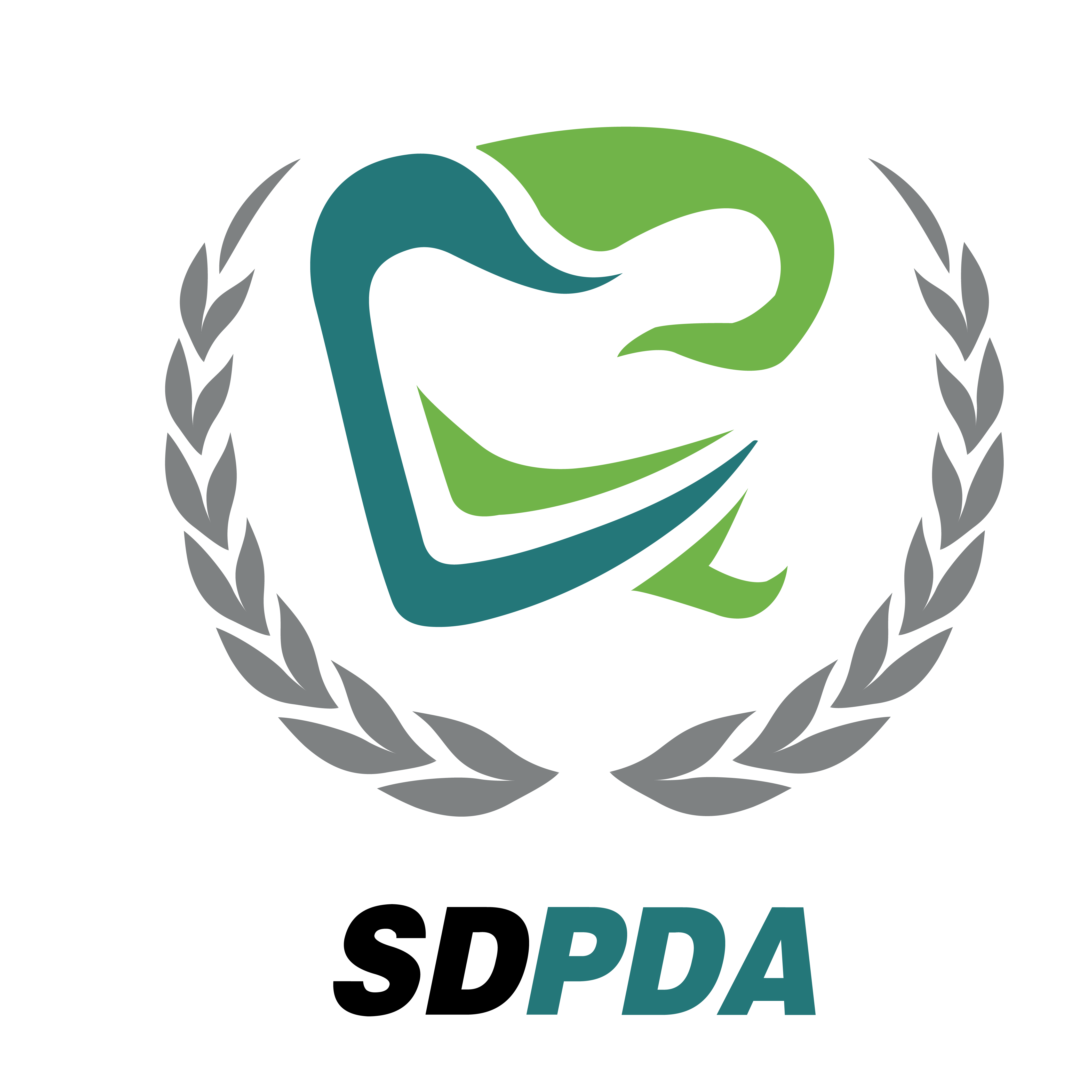 治疗过程
请于本页添加病例治疗过程
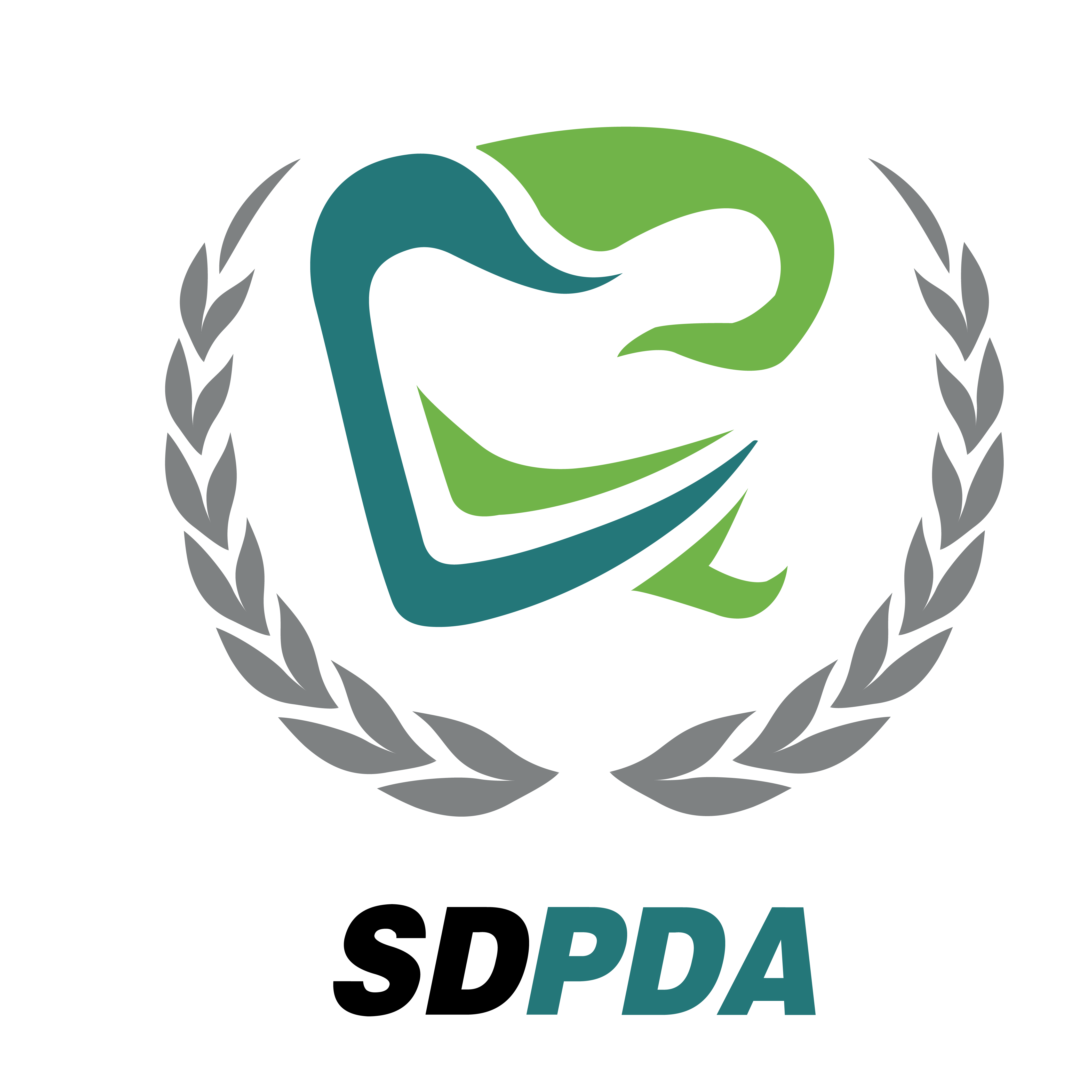 治疗后面照
请于本页添加患者治疗后面照
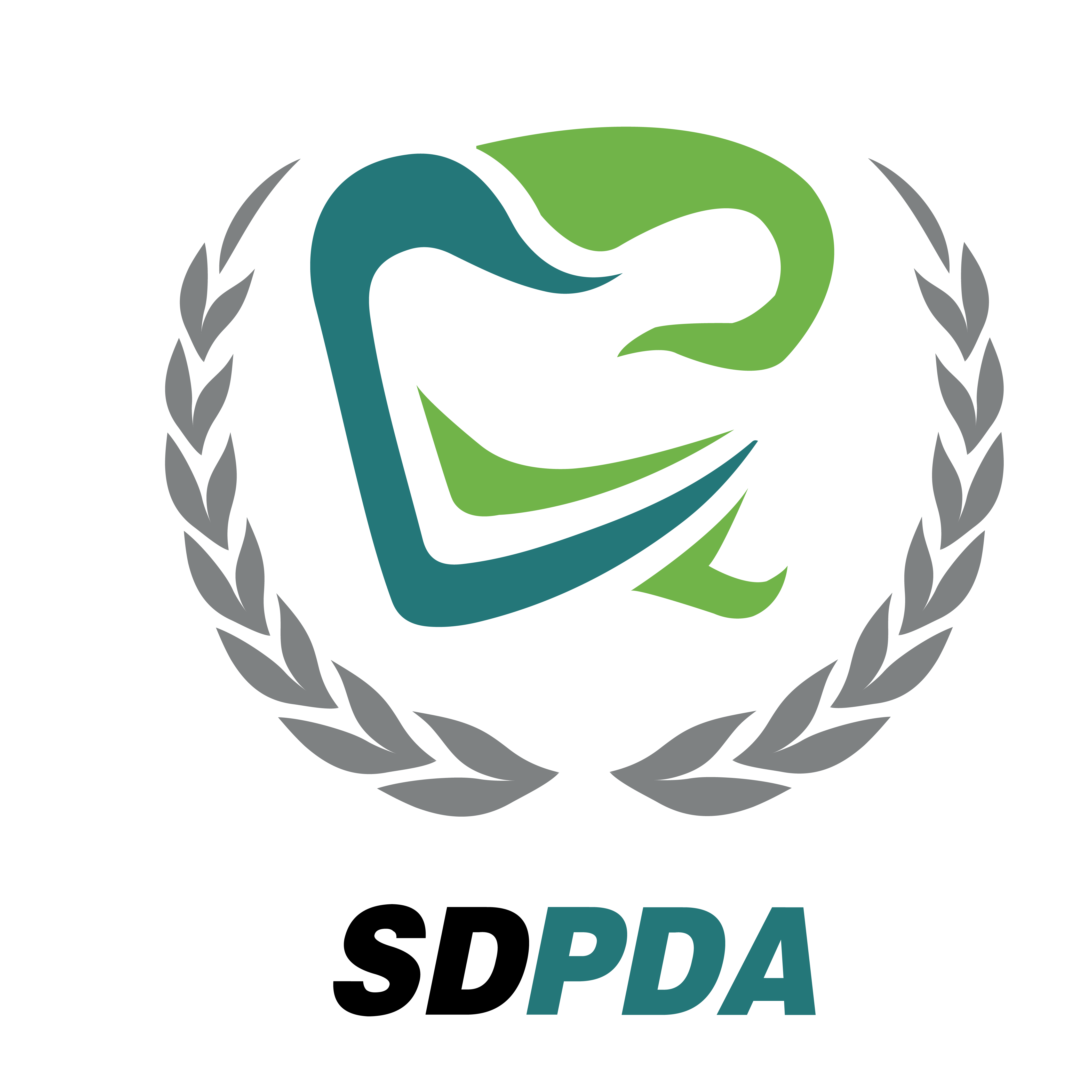 治疗后口内照
请于本页添加患者治疗后口内照
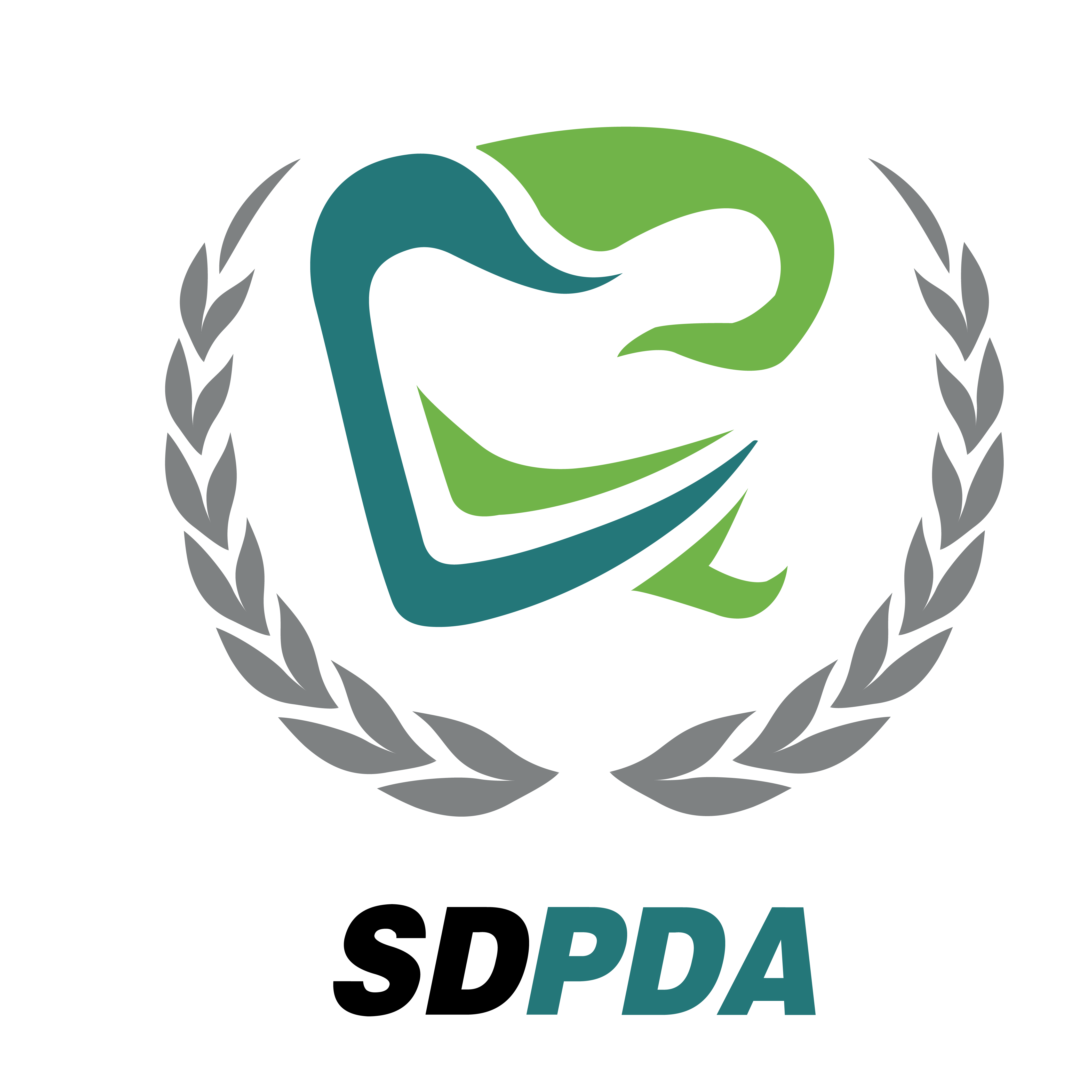 治疗后其它检查
请于本页添加患者治疗后的其它检查信息
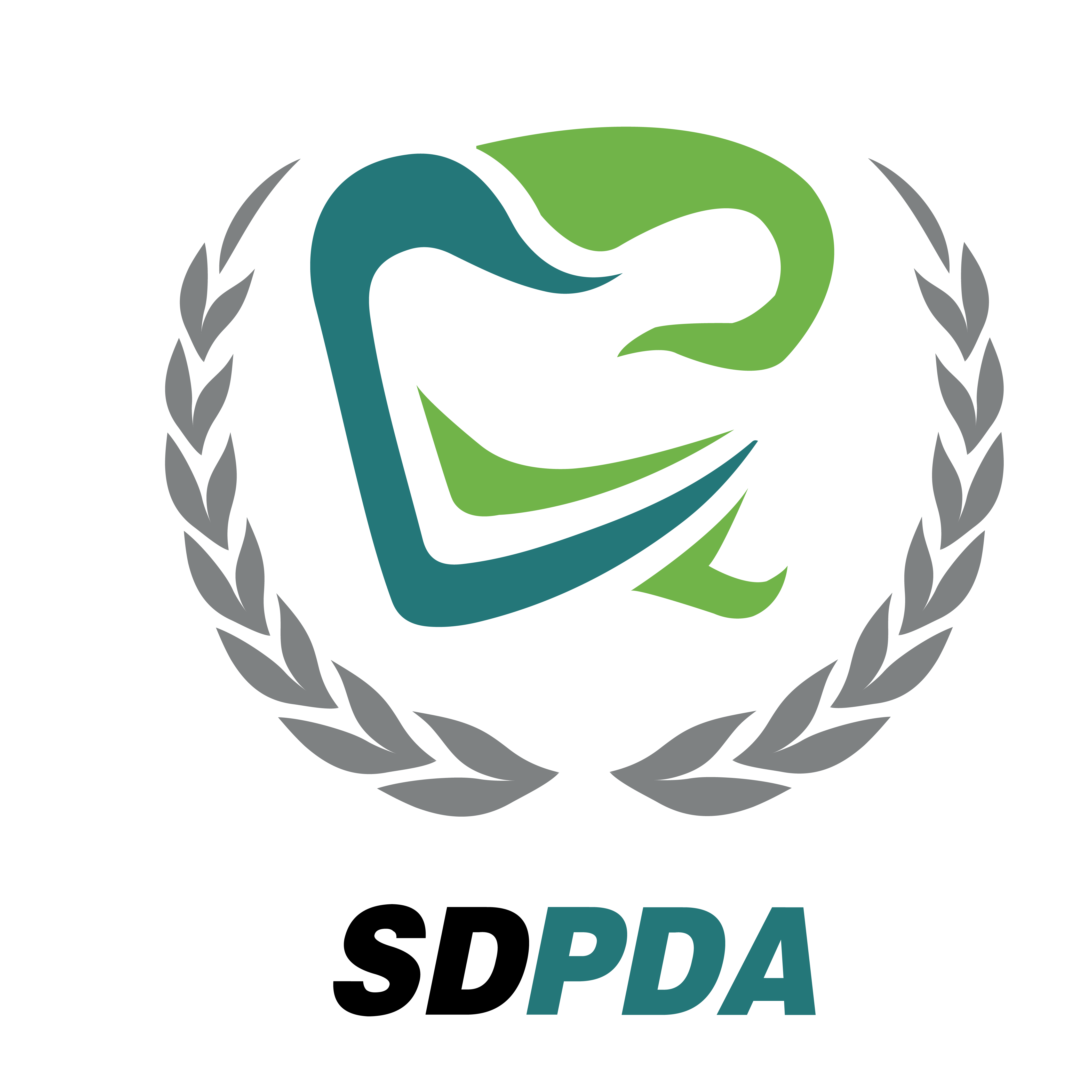 治疗后影像学检查
请于本页添加患者治疗后影像学检查（包括头颅侧位片/分析、曲面断层片及CT等）
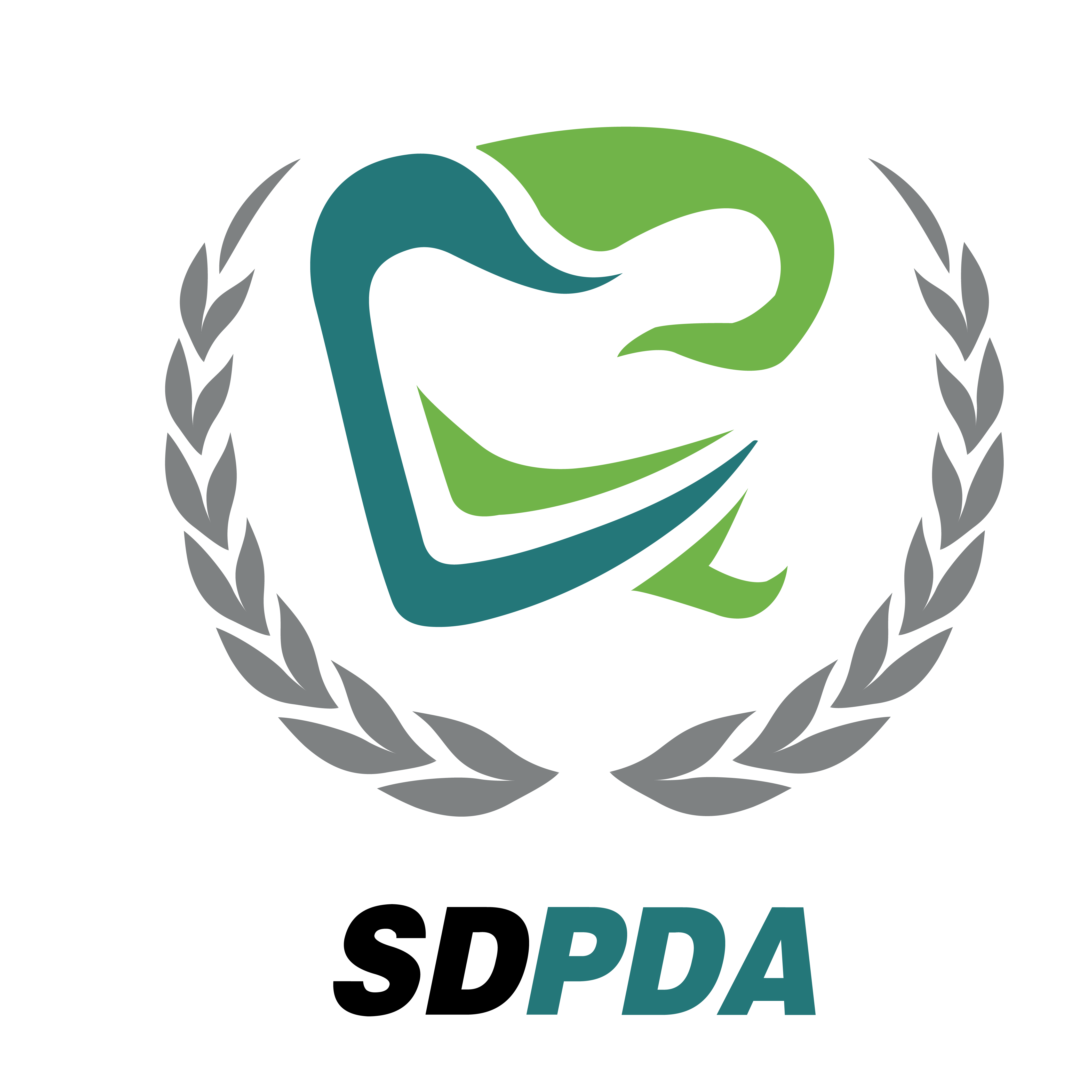 治疗前、后面照对比
请于本页添加患者治疗前、后面照对比
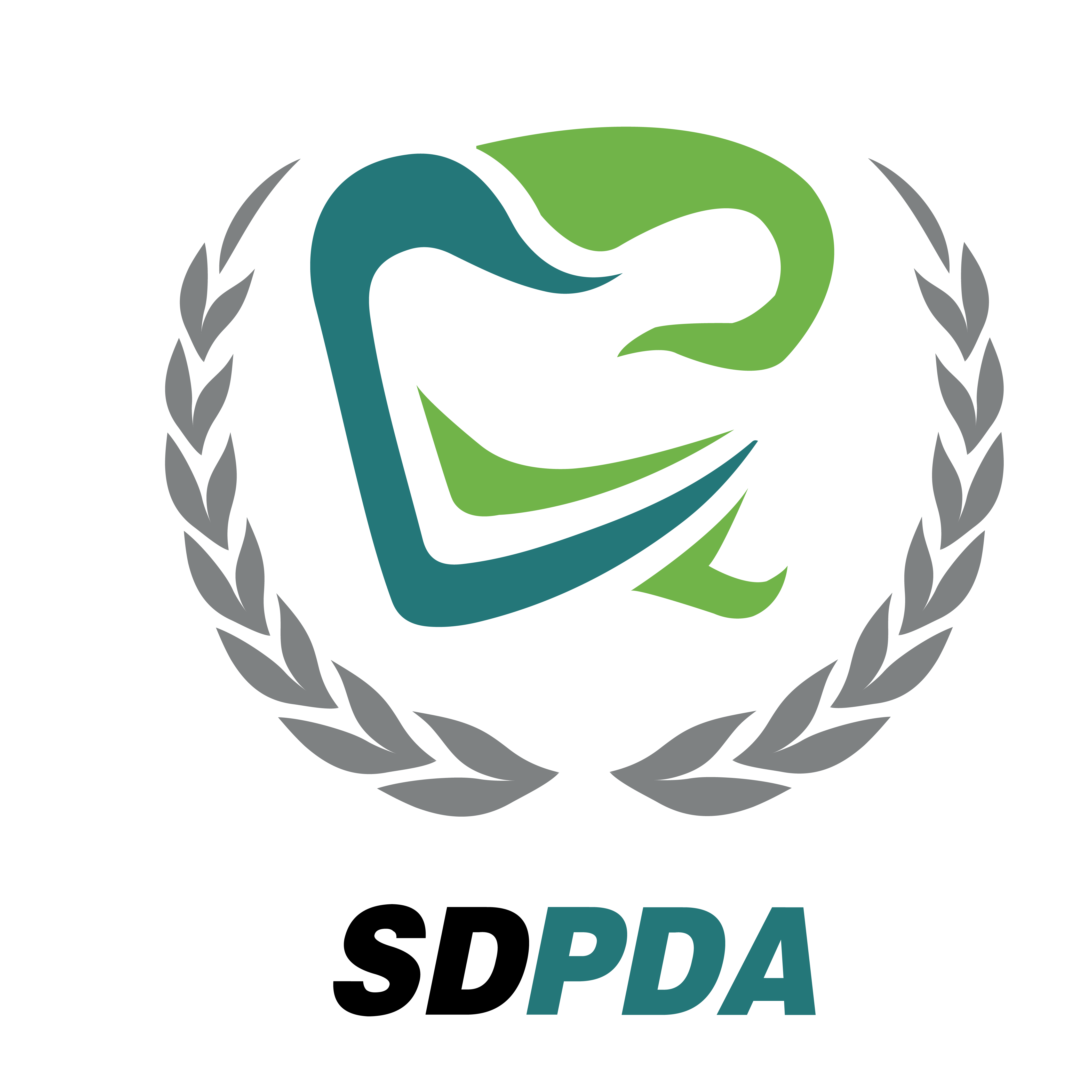 治疗前、后口内照对比
请于本页添加患者治疗前、后口内照对比
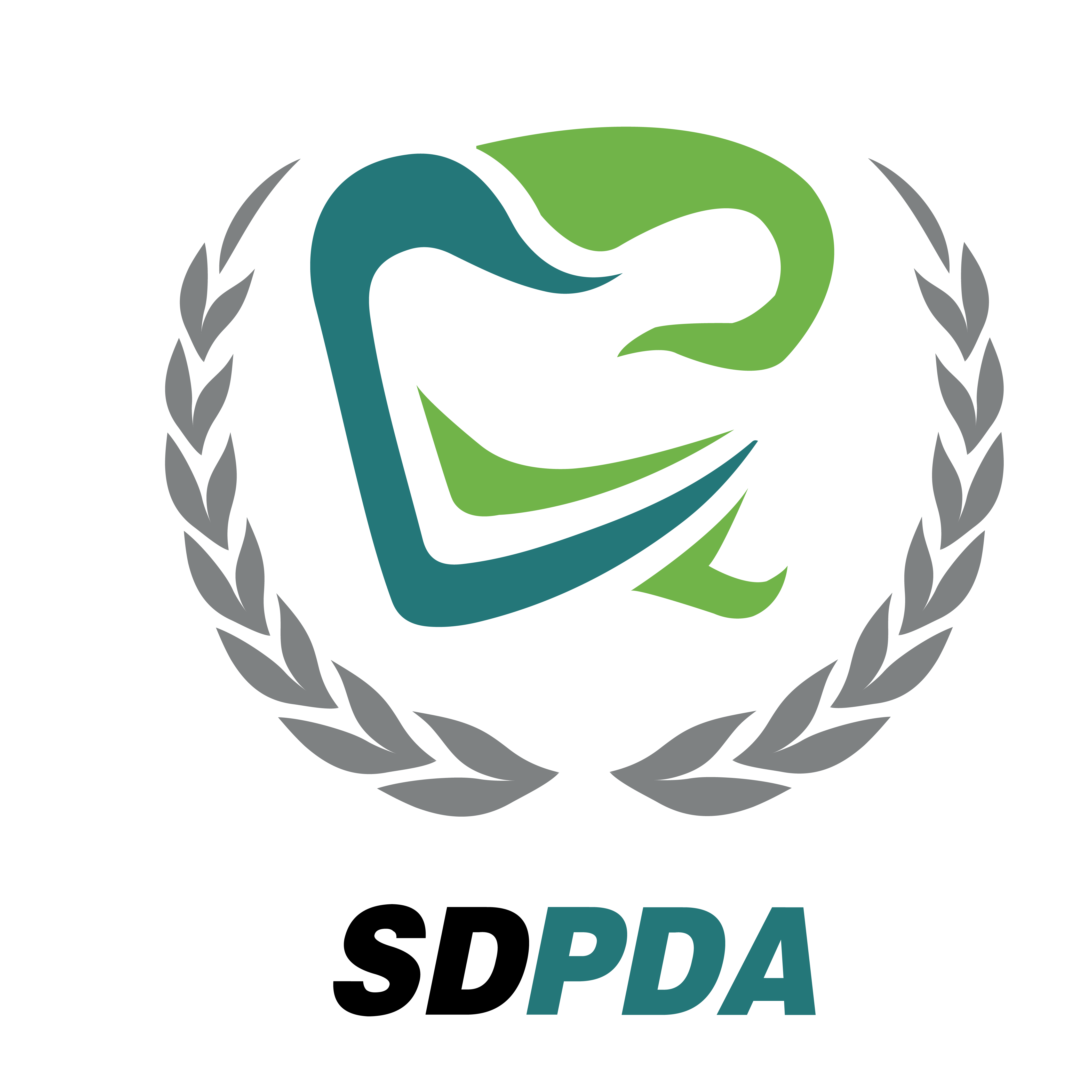 治疗前、后影像学对比
请于本页添加患者治疗前、后影像学检查（包括头颅侧位片/分析、曲面断层片及CT等）对比
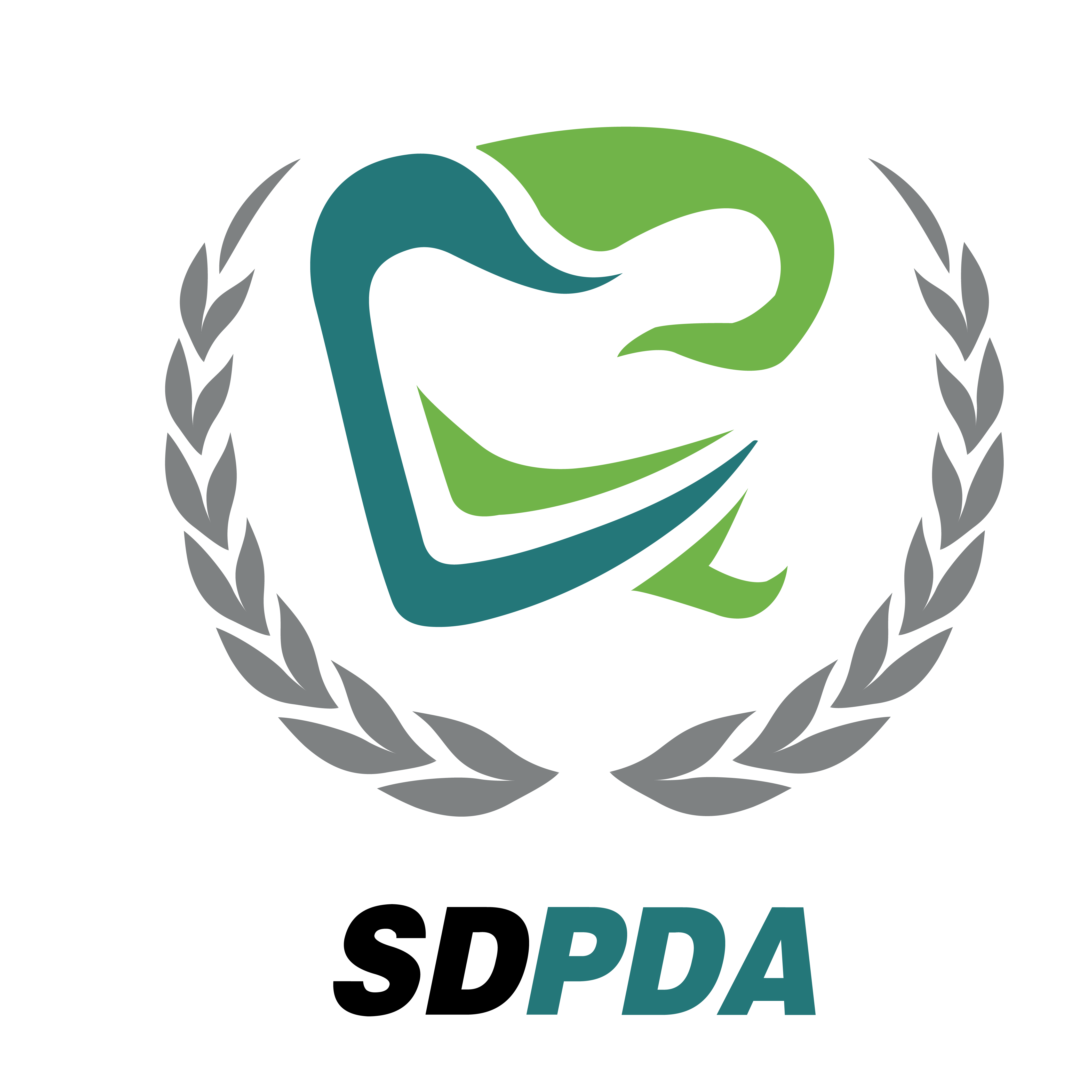 追踪
请于本页添加病例追踪情况
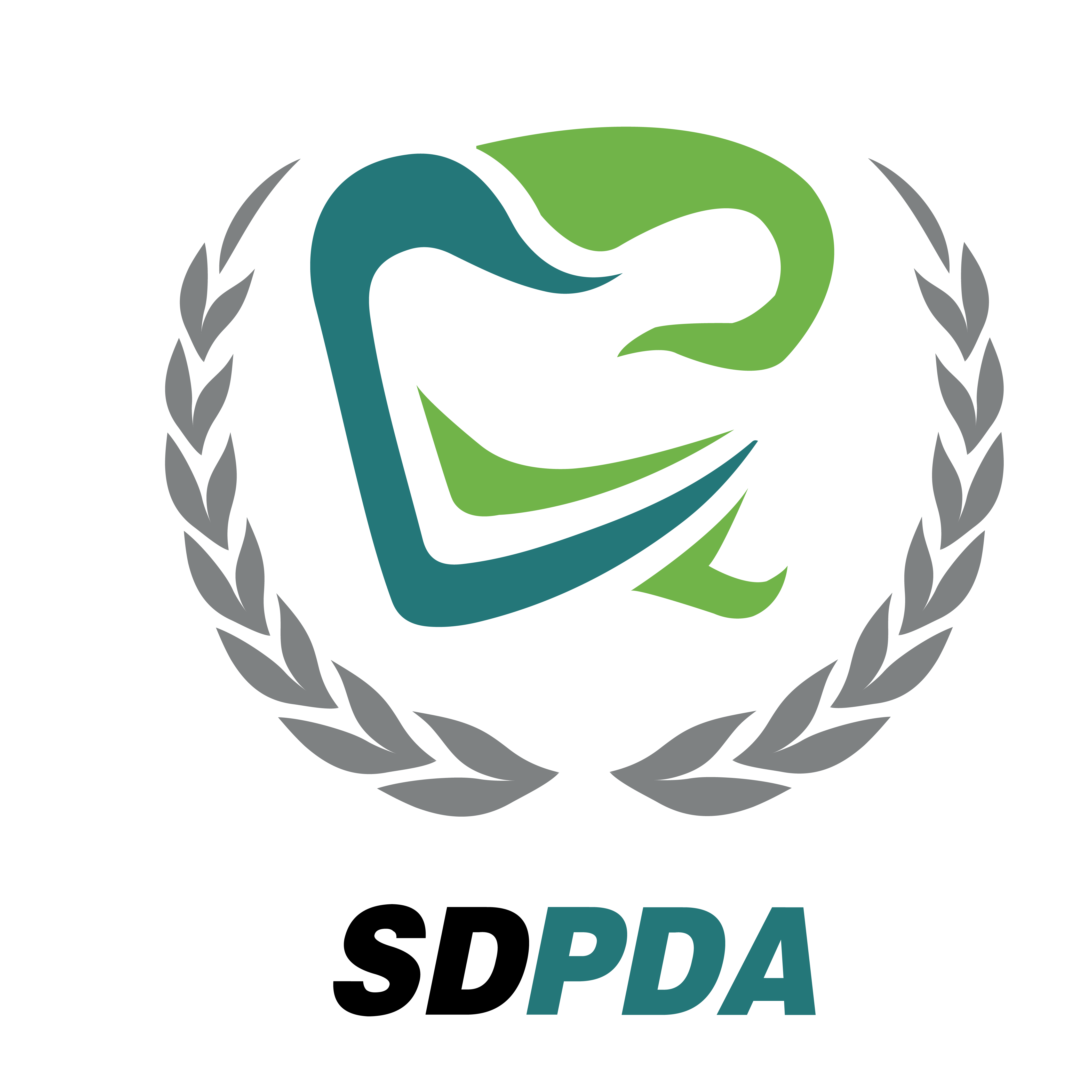 矫治心得
请于本页添加病例矫治心得、体会等